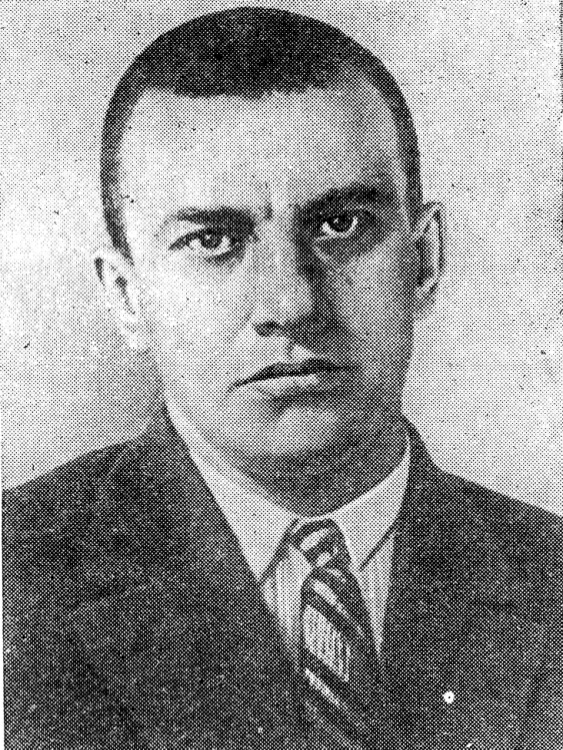 ВЛАДИМИР
ВЛАДИМИРОВИЧ
МАЯКОВСИЙ
(1893- 1830)
Марченко Е.В.,
МБОУ СОШ №3 
г. Красный Сулин, Ростовская обл.
НЕМНОГО  О  ПИСАТЕЛЕ
ВЛАДИМИР  МАЯКОВСКИЙ  РОДИЛСЯ  В  ГРУЗИНСКОМ  СЕЛЕ БАГДАДИ  В  СЕМЬЕ  ЛЕСНИЧЬЕГО. ПЕРВЫМИ  ЕГО УЧИТЕЛЯМИ  БЫЛИ  МАТЬ  И  СЁСТРЫ.  АРИФМЕТИКА  ДАВАЛАСЬ  ТРУДНО, НО ЧИТАТЬ «ВЫУЧИЛСЯ»  С  УДОВОЛЬСТВИЕМ.
В  1902 ГОДУ  ПОСТУПИЛ  В КУТАИССКУЮ  ГИМНАЗИЮ.
   В  1906 ГОДУ  ПОСЛЕ  СМЕРТИ  ОТЦА ПЕРЕЕХАЛ  В  МОСКВУ. 
   С  1908 ГОДА  УЧИЛСЯ  В  СТРОГАНОВСКОМ  УЧИЛИЩЕ.
В  1911  ГОДУ  УЧИЛСЯ  В  МОСКОВСКОМ  УЧИЛИЩЕ  ВАЯНИЯ  И  ЗОДЧЕСТВА. ПРОБОВАЛ  СОЧИНЯТЬ  САМ. 

    АКТИВНО  УЧАСТВОВАЛ  В  РЕВОЛЮЦИОННОМ  ДВИЖЕНИИ, БЫЛ  АРЕСТОВАН.
В  1912  ГОДУ  БЫЛИ  НАПЕЧАТАНЫ  ПЕРВЫЕ  СТИХИ  МАЯКОВСКОГО.

   В  НАЧАЛЕ  ПЕРВОЙ  МИРОВОЙ  ВОЙНЫ  СОЧИНЯЛ  НАДПИСИ  К  ОТКРЫТКАМ  ПАТРИОТИЧЕСКОГО  СОДЕРЖАНИЯ.
В  1916  ГОДУ  ИЗДАТЕЛЬСТВО  «ПАРУС»  ВЫПУСТИЛО  ПЕРВЫЙ  ПОЭТИЧЕСКИЙ  СБОРНИК  МАЯКОВСКОГО. АКТИВНО  ПИСАЛ  ДЛЯ  МНОГИХ  ГАЗЕТ  И  ЖУРНАЛОВ.

  В 20-Х ГОДАХ  ПОБЫВАЛ  В  ПАРИЖЕ, БЕРЛИНЕ, США.
В.В.МАЯКОВСКИЙ
НА  АВТОРСКОЙ 
 ВЫСТАВКЕ
«20 ЛЕТ  РАБОТЫ», 
1930 ГОД
ПЕРСОНАЛЬНАЯ  ВЫСТАВКА  МАЯКОВСКОГО БЫЛА  ОБОЙДЕНА  МОЛЧАНИЕМ, ПЬЕСА «БАНЯ»  ПОТЕРПЕЛА  ПРОВАЛ НА  СЦЕНЕ.  ТЯЖЕЛО  ПЕРЕЖИВАЛ  НЕУДАЧИ. ТРАГИЧЕСКИ  ПОГИБ  В  1930  ГОДУ.
ТВОРЧСТВО
1912 Г.- НАПЕЧАТАНЫ  ПЕРВЫЕ  СТИХИ.
1916 Г.- НАПЕЧАТАН  ПЕРВЫЙ САТИРИЧЕСКИЙ  СБОРНИК
1917-1920 Г.Г.- ОПУБЛИКОВАНЫ  ПОЭМЫ  «ВЛАДИМИР  ИЛЬИЧ», «ХОРОШО!», «ВО ВЕСЬ ГОЛОС».
  ПЬЕСЫ  «БАНЯ», «КЛОП»
САМОЕ  ИЗВЕСТНОЕ  ПРОИЗВЕДЕНИЕ  ВЛАДИМИРА  ВЛАДИМИРОВИЧА  МАЯКОВСКОГО
    ДЛЯ  ДЕТЕЙ  СТИХОТВОРЕНИЕ 
 «ЧТО ТАКОЕ  ХОРОШО И ЧТО ТАКОЕ ПЛОХО».